« Du champ à l’assiette…et la galerie d’art ! »
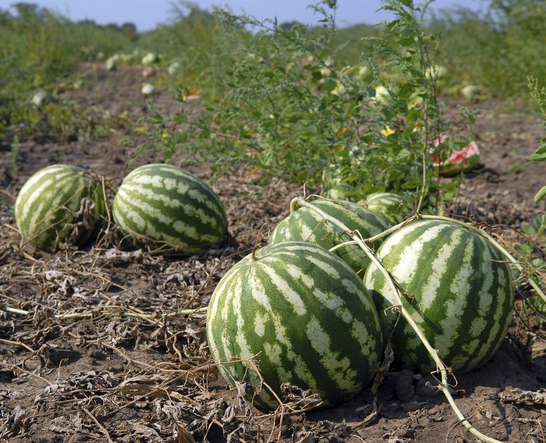 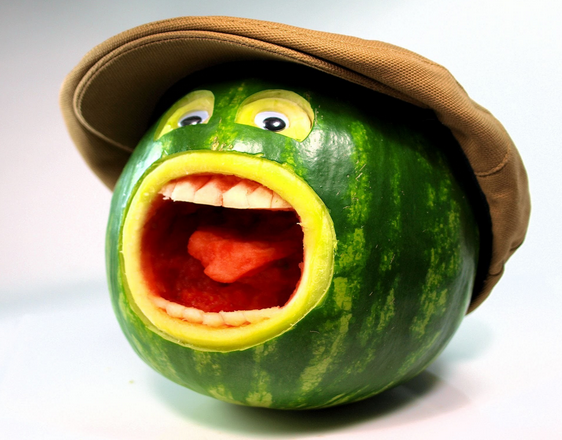 Etape 1: ouvrir grands vos yeux et vos oreilles!
Regarder les produis exposés sur la table « profs » SANS TOUCHER!

Lire les étiquettes des produits

Commencer à imaginer ce que l’on pourrait faire avec ça…
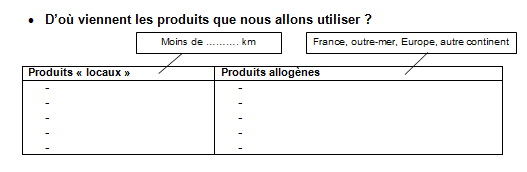 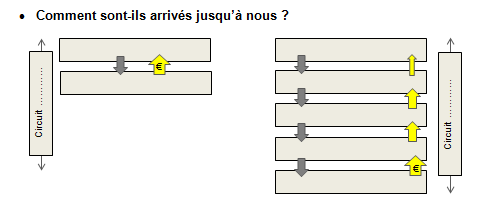 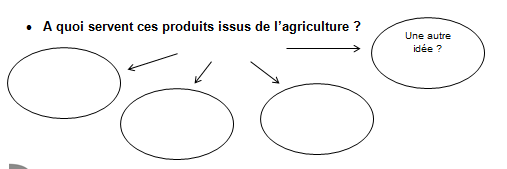 Et si on faisait de l’art en se régalant les papilles ?! Qu’est-ce que le « Food art » ? .........................................................................................................…………………………………………………………………………………………………………………………………………………………………………………………………………
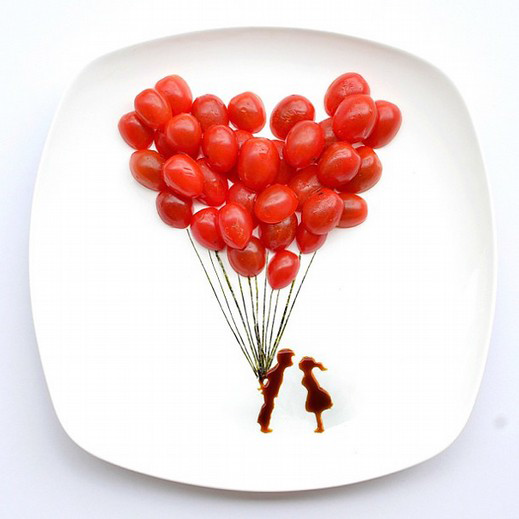 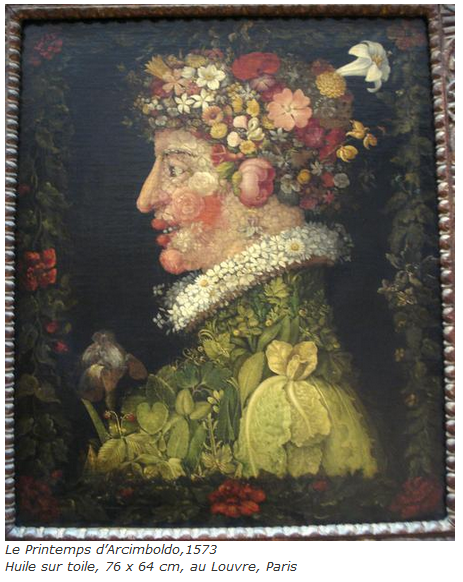 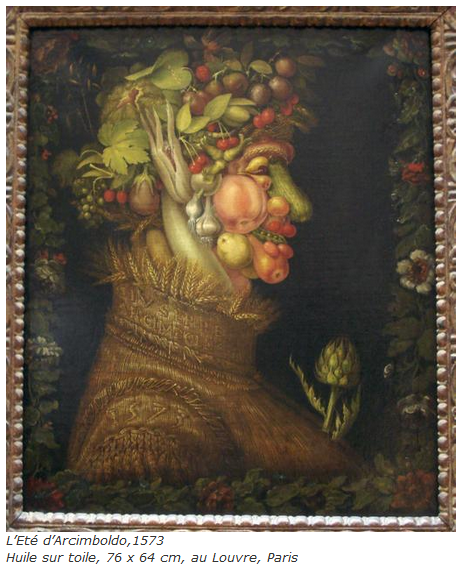 Arcimboldo, 
peintre du XVIe  s.
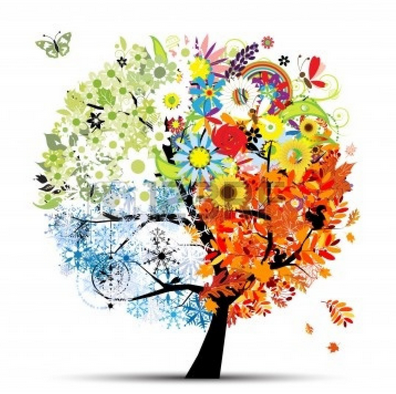 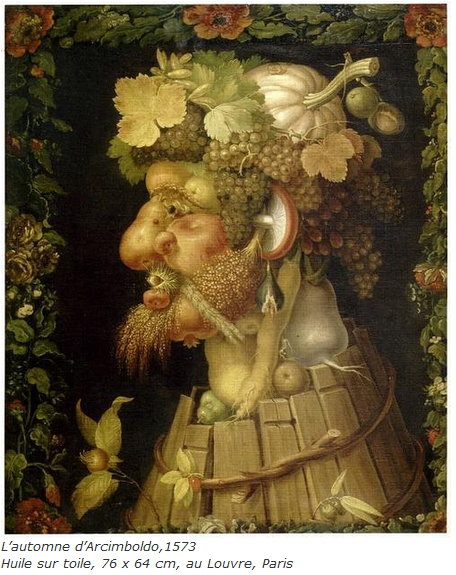 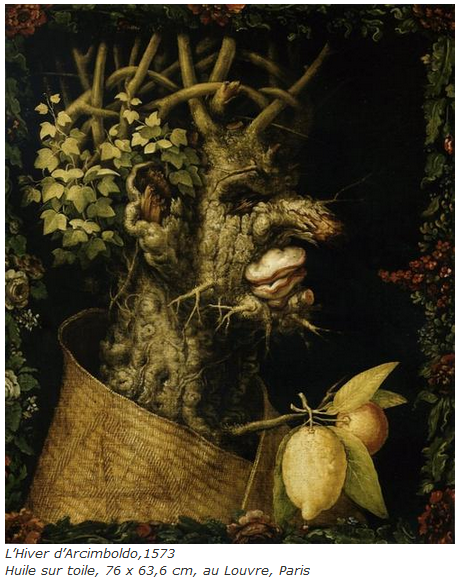 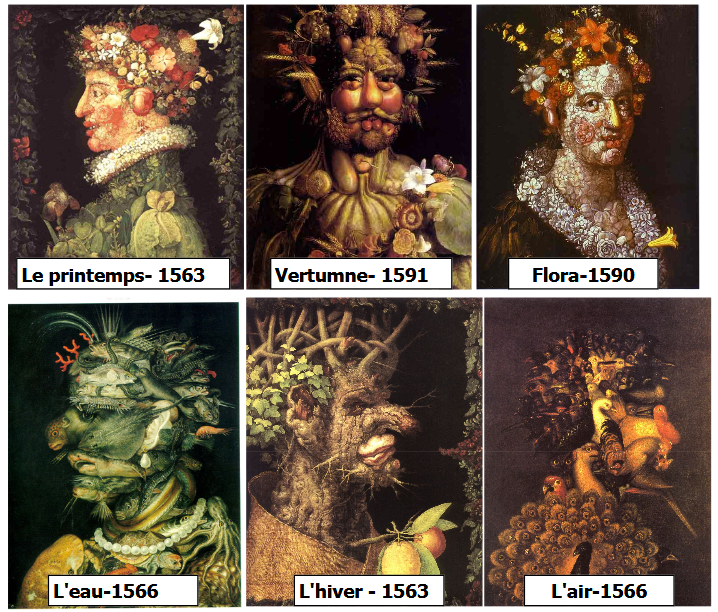 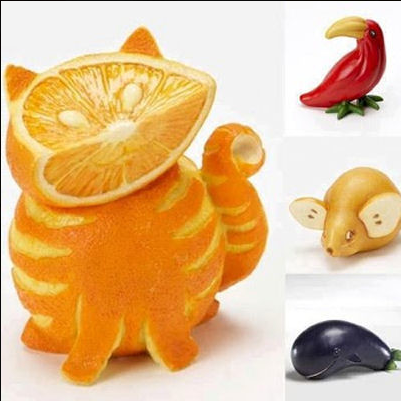 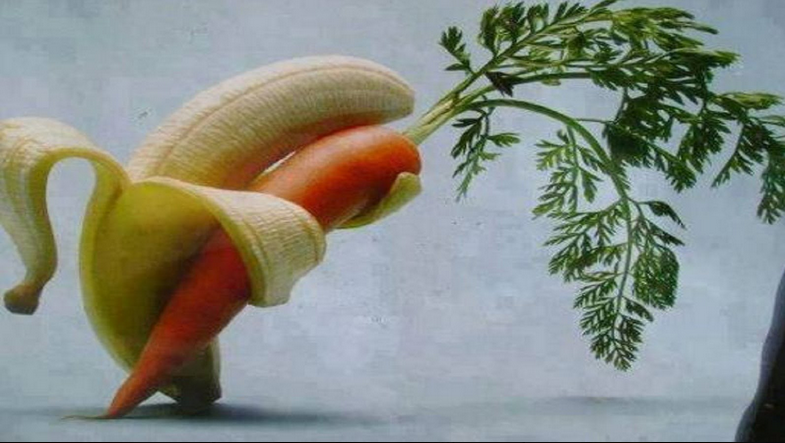 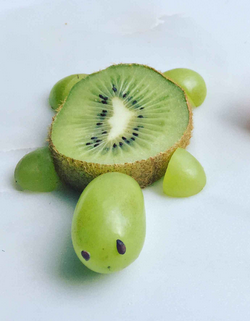 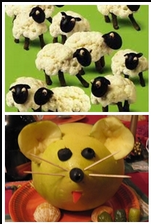 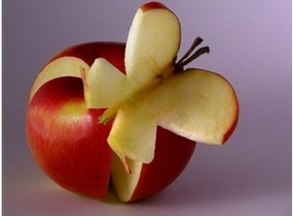 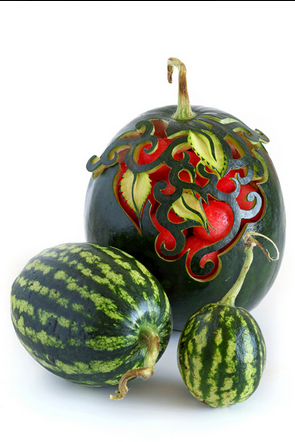 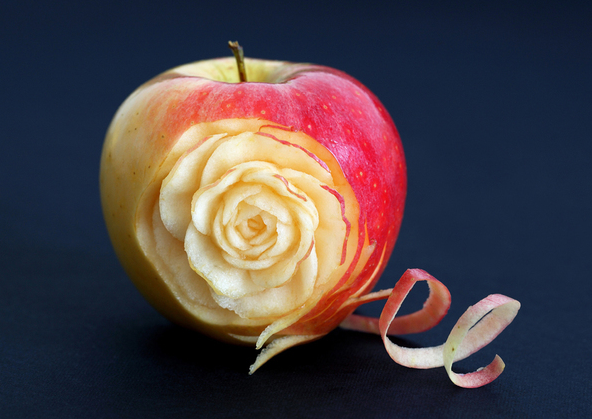 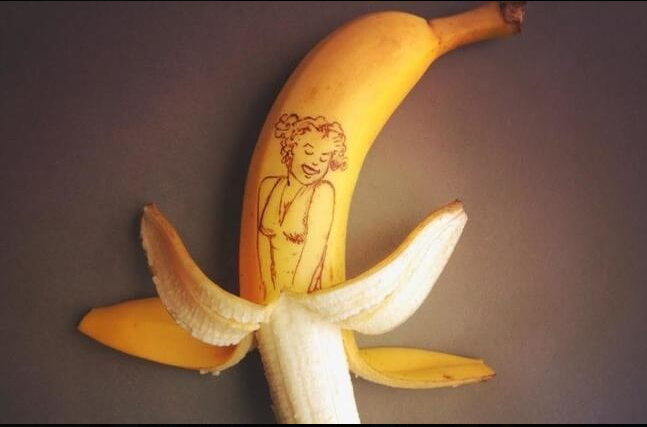 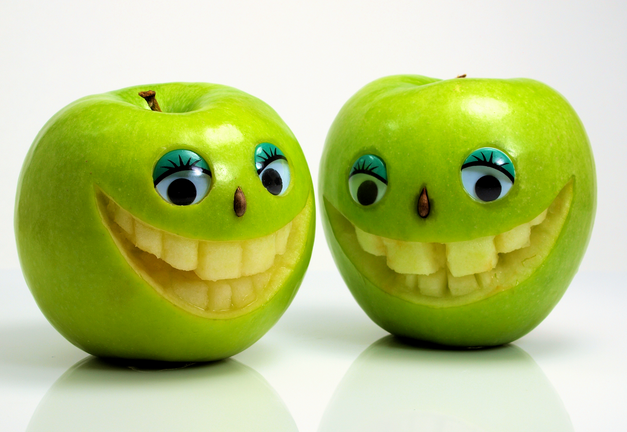 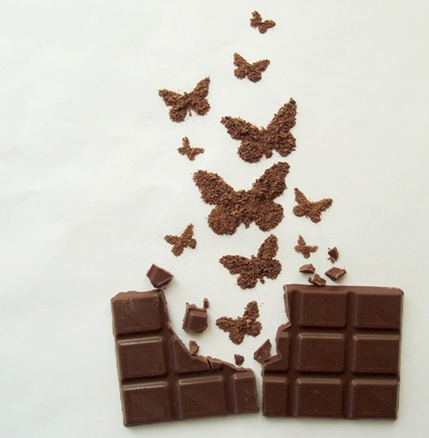 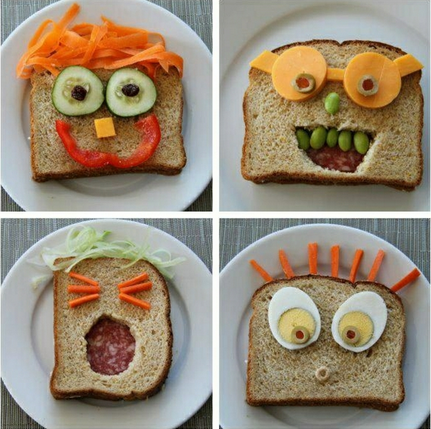 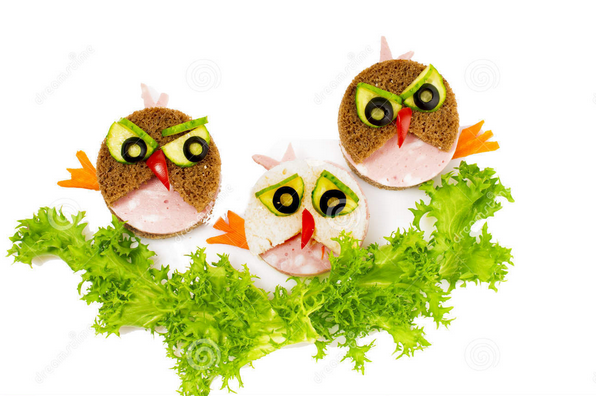 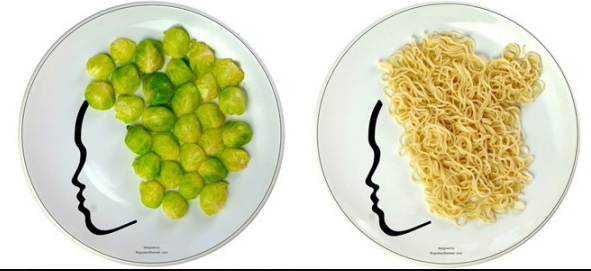 Règles du jeu :


Ustensiles autorisés sur votre table: éplucheur / rappe à légumes / fourchette
Ustensiles autorisés UNIQUEMENT sur l’ilot « profs » : couteaux / planches à découper


Mettre des gants ;
Choisir 2-3 produits (ne prendre que ce dont on a besoin) + pics en bois ;
Commencer à créer, revenir chercher des ingrédients si nécessaire ;
Apporter votre assiette aux professeures quand vous avez fini ;
Prise d’une photographie de votre œuvre.

NETTOYAGE DE VOTRE ESPACE DE CREATION